Exhibit 1
Premium Contributions and Deductibles Added Up to More Than 11 Percent of Median Income in 2019
Share of median income (%)
Combined premium contribution + deductible
Premium contribution
Deductible
Note: Combined estimates of single and family premium contributions and deductibles are weighted for the distribution of single-person and family households in the state.
Data: Premium contributions and deductibles — Agency for Healthcare Research and Quality, Medical Expenditure Panel Survey–Insurance Component (MEPS–IC), 2010–2019; Median household income and household distribution type — U.S. Census Bureau, Current Population Survey (CPS), 2010–2020, analysis by Benjamin Zhu and Sherry Glied of New York University for the Commonwealth Fund.
Exhibit 2
The Number of States Where Worker Premium Contributions and Deductibles Were 10 Percent or More of Median Income Grew over the Decade
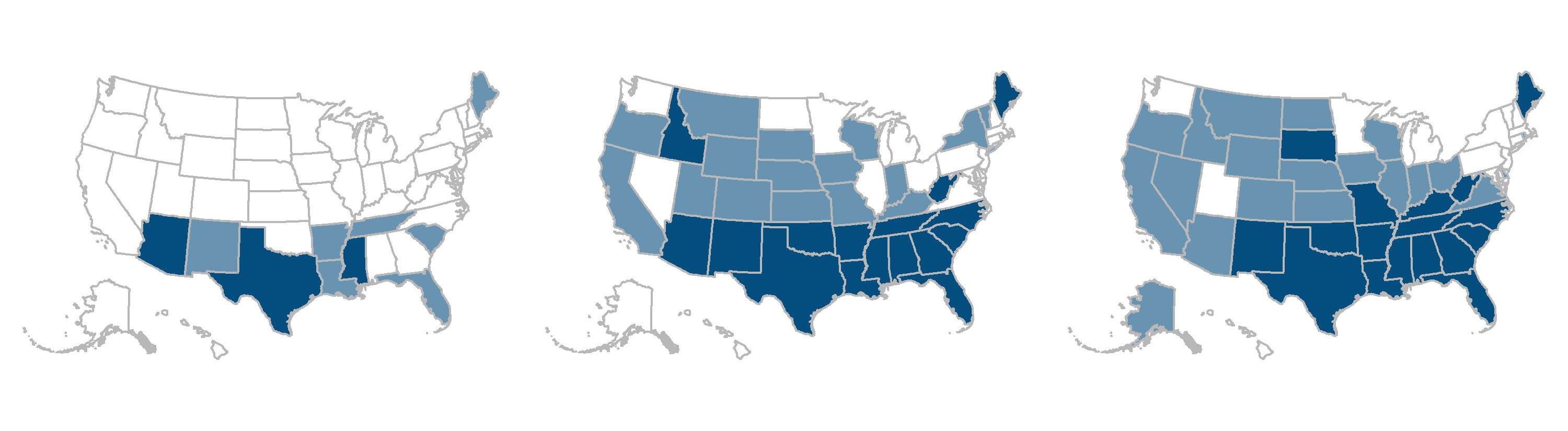 2010
2015
2019
Average employee share of premium plus average deductible as percent of median state incomes
6.1% – 9.9% (40 states + D.C.)
7.6% – 9.9% (18 states + D.C.)
7.3% – 9.9% (13 states + D.C.)
10.0% – 11.9% (7 states)
10.0% – 11.9% (16 states)
10.0% – 11.9% (20 states)
12.0% – 15.6% (16 states)
12.0% – 17.4% (17 states)
12.0% – 13.2% (3 states)
Note: Combined estimates of single and family premium contributions and deductibles are weighted for the distribution of single-person and family households in the state.
Data: Premium contributions and deductibles — Agency for Healthcare Research and Quality, Medical Expenditure Panel Survey–Insurance Component (MEPS–IC), 2010–2019; Median household income and household distribution type — U.S. Census Bureau, Current Population Survey (CPS), 2010–2020, analysis by Benjamin Zhu and Sherry Glied of New York University for the Commonwealth Fund.
Exhibit 3
Workers in States with Lower Median Incomes Faced Higher Combined Premium Contributions and Deductibles
Combined premium contribution + deductible ($)
States with lower than U.S. median incomes
States with higher than U.S. median incomes
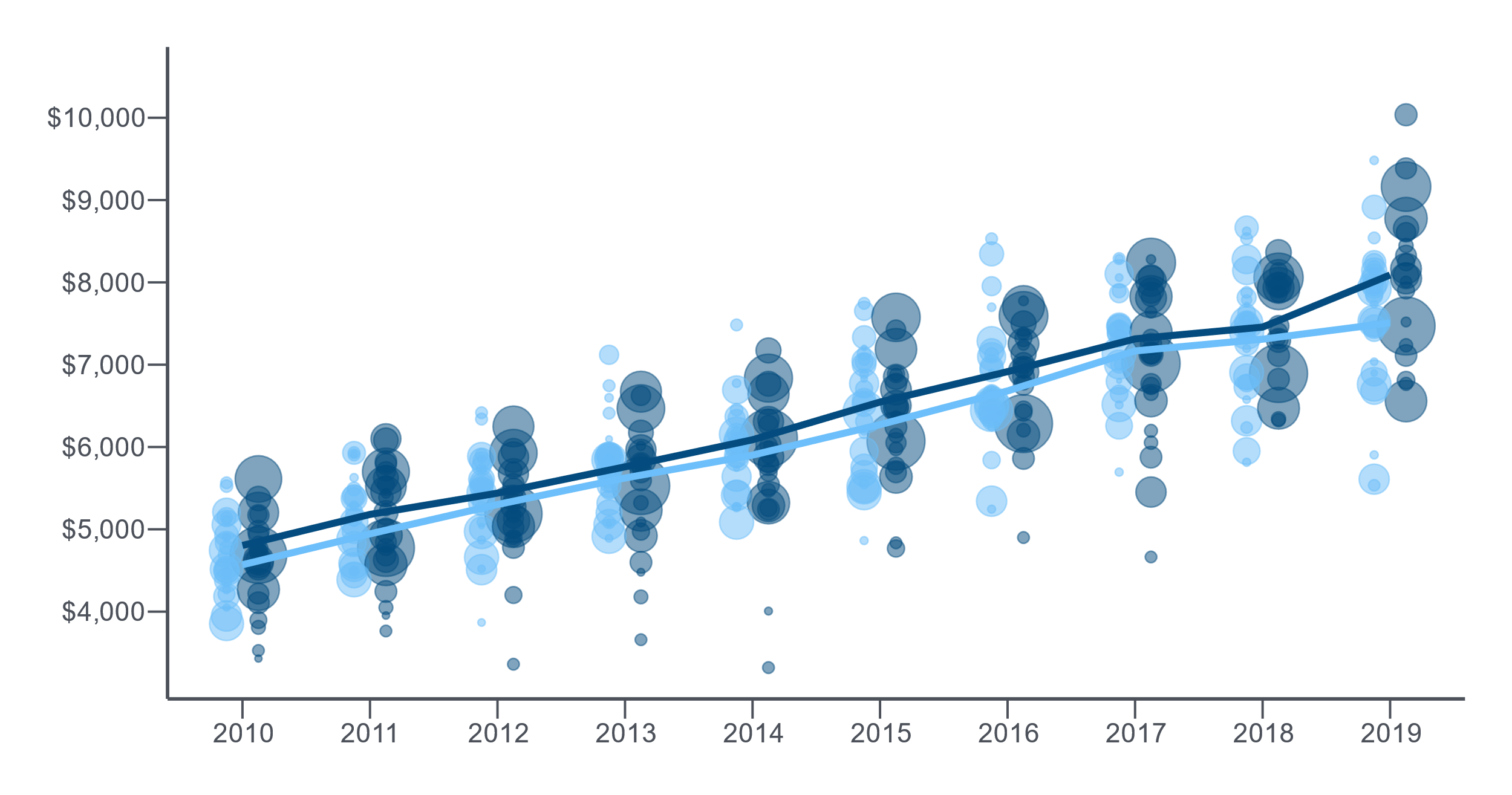 Note: Bubbles are proportionate to the states’ populations. Lines represent the average among the associated group of states, weighted by population.
Data: Premium contributions and deductibles — Agency for Healthcare Research and Quality, Medical Expenditure Panel Survey–Insurance Component (MEPS–IC), 2010–2019; Median household income and household distribution type — U.S. Census Bureau, Current Population Survey (CPS), 2010–2020, analysis by Benjamin Zhu and Sherry Glied of New York University for the Commonwealth Fund.
Exhibit 4
Workers in Republican-Leaning States Face Higher Insurance Cost Burdens on Average Than Those in Democratic-Leaning States
Combined premium contribution + deductible as a share of median state incomes (%)
States that voted Democratic in 2020 election
States that voted Republican 2020 election
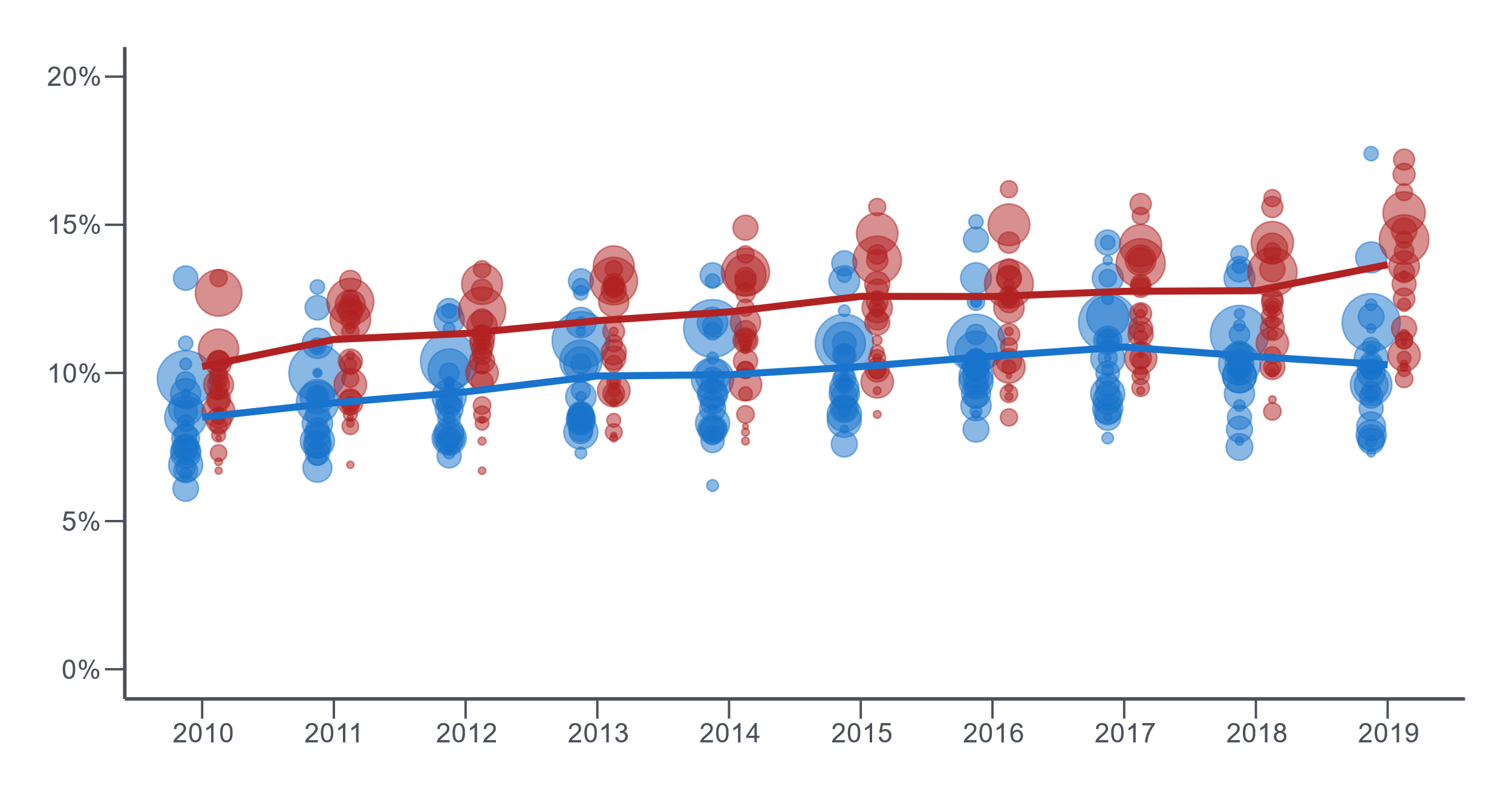 Notes: Bubbles are proportionate to the states’ populations. Lines represent the average among the associated group of states, weighted by population. Political affiliation based on 2020 election results as of 11/13/2020 — Nebraska is considered Republican and Maine is considered Democratic despite likely split electoral votes in each state. 
Data: Premium contributions and deductibles — Agency for Healthcare Research and Quality, Medical Expenditure Panel Survey–Insurance Component (MEPS–IC), 2010–2019; Median household income and household distribution type — U.S. Census Bureau, Current Population Survey (CPS), 2010–2020, analysis by Benjamin Zhu and Sherry Glied of New York University for the Commonwealth Fund.
Exhibit 5
Employee Premium Contributions for Single Coverage Ranged from $718 in Hawaii to $1,793 in Massachusetts in 2019
Dollars
$1,793
U.S. average = $1,489
$718
Note: Employee premium contributions are for insurance policies offered by private-sector employers in the U.S.
Data: Agency for Healthcare Research and Quality, Medical Expenditure Panel Survey–Insurance Component (MEPS–IC), 2019.
Exhibit 6
Workers’ Premium Contributions Were 8 Percent or More of Median Incomein Nine States in 2019
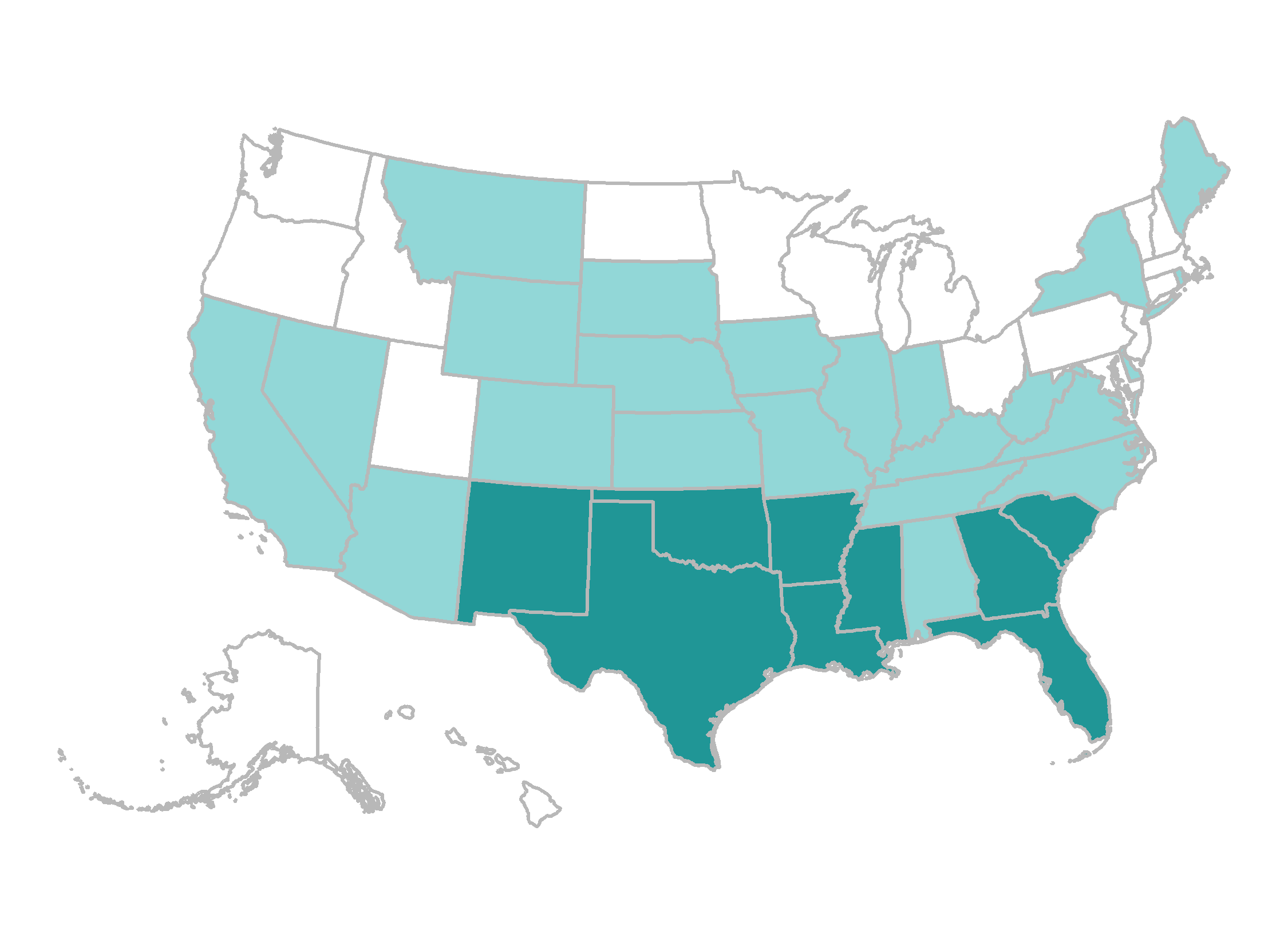 Average employee share of premium as percent of median state incomes
4.3% – 5.9% (18 states + D.C.)
6.0% – 7.9% (23 states)
8.0% – 10.7% (9 states)
Note: Single and family premium contributions are weighted for the distribution of single-person and family households in the state.
Data: Premium contributions and deductibles — Agency for Healthcare Research and Quality, Medical Expenditure Panel Survey–Insurance Component (MEPS–IC), 2019; Median household income and household distribution type — U.S. Census Bureau, Current Population Survey (CPS), 2019–2020, analysis by Benjamin Zhu and Sherry Glied of New York University for the Commonwealth Fund.
Exhibit 7
Average Deductibles for Single Coverage Ranged from $1,264 in Hawaii to $2,521 in Montana in 2019
Dollars
$2,521
U.S. average = $1,931
$1,264
Note: Deductibles are for insurance policies offered by private-sector employers in the U.S.
Data: Agency for Healthcare Research and Quality, Medical Expenditure Panel Survey–Insurance Component (MEPS–IC), 2019.
Exhibit 8
Average Deductibles Were 5 Percent or More of Median Income in 20 States in 2019
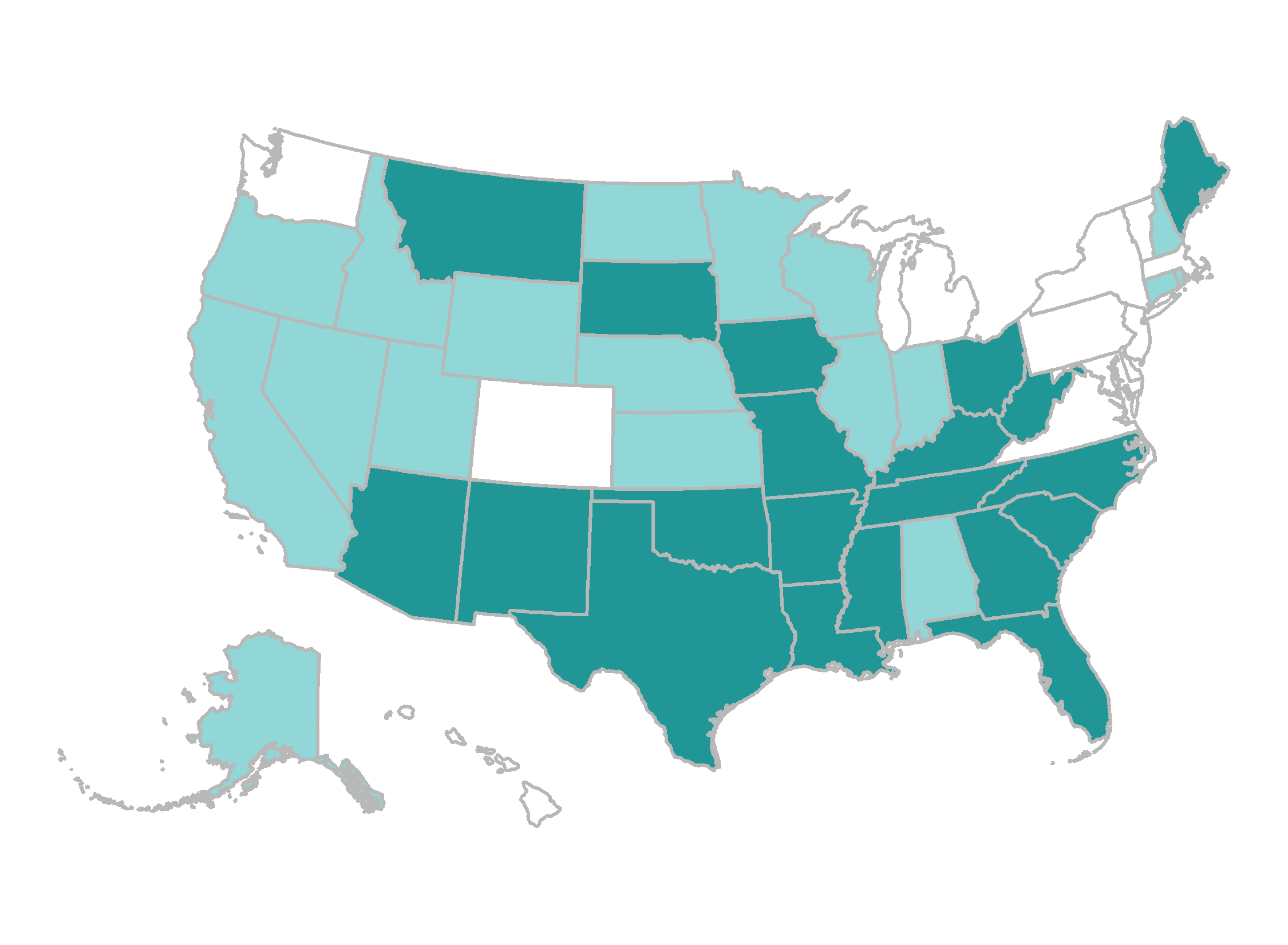 Average deductible as a percent of median state incomes
2.5% – 3.9% (12 states + D.C.)
4.0% – 4.9% (18 states)
5.0% – 7.0% (20 states)
Note: Single and family deductibles are weighted for the distribution of single-person and family households in the state.
Data: Premium contributions and deductibles — Agency for Healthcare Research and Quality, Medical Expenditure Panel Survey–Insurance Component (MEPS–IC), 2019; Median household income and household distribution type — U.S. Census Bureau, Current Population Survey (CPS), 2019–2020, analysis by Benjamin Zhu and Sherry Glied of New York University for the Commonwealth Fund.